Славутська міська рада
Комунальна установа 
«Центр професійного розвитку педагогічних працівників»


МЕТОДИЧНІ РЕКОМЕНДАЦІЇ

ЩОДО ВИКЛАДАННЯ 
СУСПІЛЬНИХ ДИСЦИПЛІН 
у 2021­/2022 навчальному році
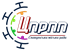 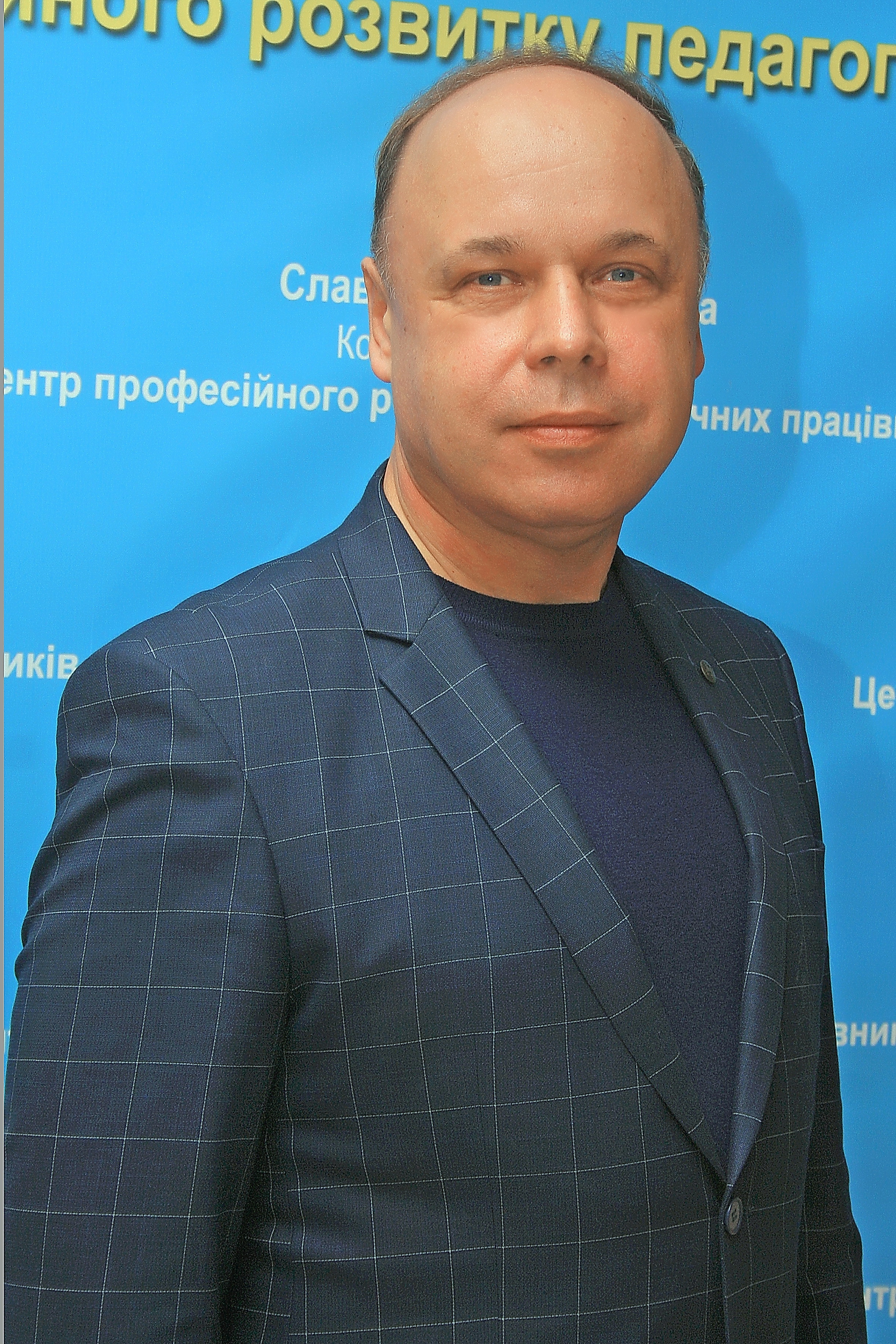 У 2021/2022 навчальному році для викладання історії у закладах загальної середньої освіти чинними є такі навчальні програми:
«Історія України. 5–9 класи», затверджені наказом МОН України від 21.02.2019 №236; «Всесвітня історія. 7–9 класи», затверджені наказом Міністерства освіти і науки України від 07.06.2017 р. №804;
«Історія України. Всесвітня історія. 10–11 класи», затверджені наказом МОН України від 21.02.2019 №236;
­ для 10­11 класів Міністерством освіти і науки України рекомендований для вивчення інтегрований курс «Історія: Україна і світ», затверджений наказом МОН України від 21.02.2019 р. № 236.

Навчальні програми розміщені на офіційному сайті Міністерства освіти і науки України https://mon.gov.ua/ua/npa/pro­vnesennya­zmin­donavchalnih­program­z­istoriyi­ ukrayini­dlya­5­9­ta­10­11­klasiv­zakladiv­zagalnoyiserednoyi­osviti
Учитель може дотримуватися пропонованої програмами стратегії навчання історії або вибудувати власний алгоритм роботи з учнями конкретного класу, зокрема, акцентувати на певних навчальних цілях, змістових елементах, змінити послідовність вивчення матеріалу в межах розділів, додати матеріал з історії рідного краю, доповнити тематику практичних і творчих робіт тощо. Ці зміни вчитель повинен відобразити в робочій програмі, яку може укласти за зразком програм, що затверджені МОН України.
НАГАДУЄМО, що в освітньому процесі заклади загальної середньої освіти можуть використовувати лише навчальну літературу, що має гриф Міністерства освіти і науки України або висновок «Схвалено для використання в загальноосвітніх навчальних закладах» відповідною комісією Науково­ методичної ради Міністерства освіти і науки України. 
З переліком навчальної літератури, який постійно оновлюється, можна ознайомитися на офіційному вебсайті ДНУ «Інститут модернізації змісту освіти».
Також на вебсайті ІМЗО розміщені у вільному доступі електронні версії підручників.
При плануванні викладання курсів вчитель сам визначає розподіл навчальних годин у межах тем (розділів). Адміністрація не повинні порушувати право вчителя на академічну свободу. (Закон України «Про освіту»(ст.54), Наказ МОН України №648 від 27.05.2014 р. «Щодо припинення практики створення та вимагання від дошкільних, загальноосвітніх, професійно- технічних та позашкільних навчальних закладів документації та звітності, не передбаченої законодавством України», Лист МОН України №1/9-630 від 05.12.2014 р. «Про неухильне дотримання принципів гарантування свободи педагогічної діяльності вчителя»)
Для підвищення результативності навчання учитель може синхронізувати вивчення історії України та всесвітньої історії в тих класах, де всесвітня історія та історія України вивчаються паралельно (7­-11 класи). Рекомендовану послідовність синхронізованого вивчення історії України та всесвітньої історії за розділами наведено у програмах.
Практичні роботи є обов’язковими для кожного розділу програми. Вони можуть відбуватися в різних формах: практичне завдання ­ на окремому етапі уроку (для вивчення нового матеріалу, узагальнення, закріплення тощо), практичне заняття ­ протягом усього уроку . Така робота може виконуватися за вибором як учителя/учительки, так і учнів, як у класі, так і вдома, але з обов’язковою презентацією її результатів на занятті.

Перелік орієнтовних завдань для практичних і творчих робіт – складова частина навчальних програм ­ пропонує теми до кожного розділу. Автори та авторські колективи пропонують власні версії занять і матеріали до них. Учителі можуть скористатися запропонованим, або ж, враховуючи особливості, рівень, інтереси учнівського контингенту, створити власний проєкт і зреалізувати його на уроці, який, за структурою, приміром, 
буде уроком повідомлення знань, формування умінь і навичок.

Кожне практичне заняття присвячується певній темі та передбачає переважно самостійну роботу учнів з допомогою вчителя над окремими питаннями теми з використанням різноманітних джерел знань (підручники, де вміщено тематичні історичні джерела – як текстові, так і візуальні, довідкові матеріали, запитання і завдання, Інтернет­ресурси, фонди музеїв, місцеві історичні пам’ятки, оглянуті учнями). Практичні заняття передбачають використання на уроці історичних документів, насамперед наведених у підручнику.
Історія рідного краю — Хмельниччини (Поділля і Південно-Східна Волинь)

Навчальними програмами з історії України не передбачено вивчення тем з історії рідного краю. Однак, доцільним буде, плануючи курс, визначити цілі (очікувані результати учіння) та виділити навчальний час, чи то у межах уроку, чи цілими окремими уроками, на вивчення історії рідного краю: області, району, населеного пункту. Частину навчального матеріалу з історії рідного краю програмами передбачено вивчити на уроках практичних занять (практичних робіт).

Зміст і обсяг краєзнавчого матеріалу в курсі історії України визначається, насамперед, вагомістю місцевих подій, історичних постатей, історичних пам’яток в історії держави, історичними умовами розвитку краю, ступенем його дослідженості.

Краєзнавчий матеріал на уроках історії України може використовуватись: 
1) як вступний до теми заняття,
2) як мотивація до організації пошукової/самостійної роботи, 
3) до одного з питань, що розглядаються на уроці,
             4) бути покладеним в основу вступного уроку до загальної програмної теми.
З метою збереження у ментальній свідомості українських учнів історію тимчасово окупованих територій та на виконання  Стратегії деокупації та реінтеграції тимчасово окупованої території Автономної Республіки Крим та міста Севастополя акцентувати, під час вивчення тем, присвячених економічному, культурному та релігійному розвитку українських земель, питання   історичної та культурної єдності українських територій. Зокрема, включення тем історичного розвитку  Кримського півострову та тимчасово окупованих територій Сходу України в розділи дотичних тем та тем пов’язаних з історією рідного краю. 
18 травня 2022 р., відзначатимуться 78-і роковини депортації кримських татар та інших народів Криму – болгар, вірмен, греків, італійців, німців, ромів (чингине). 18 травня 1944 року розпочалася радянська операція з депортації кримських татар. Цей день відзначають також як День боротьби за права кримськотатарського народу. 
При відзначенні пам’ятних дат вчителям у нагоді стануть методичні розробки вчителів: “18.05. Право на пам’ять” http://almenda.org/category/materials/konkurs-pravo-na-pamyat/   
 «Крим: 5 років окупації: право на спротив» (лист МОН № 4/3296-19 від 21.11.2019 р.) http://almenda.org/category/materials/metodichni-rozrobki-konkursu-krim-5-rokiv-okupaci%D1%97-pravo-na-sprotiv/, 
Історія Криму та кримськотатарського народу навчальний посібникhttps://www.bilgi.in.ua/useful-materials/facere-officiis-ut-aut-deserunt-copy/?fbclid=IwAR1CKaqnQ1WtAvFjIlGItvVRS9LQ4siYnMVkUOYLxWxw4dZ1by1PnY1YUfw 
“Крим - Судети ХХ ст” https://helsinki.org.ua/wp- ontent/uploads/2018/03/CRYM_SUDETY.pdf
При вивченні історії України та громадянської освіти Міністерство рекомендує  використовувати  посібники  «Нариси із історії Криму. Додаткові матеріали для вчителя історії (7 та 8 кл.)», «Історія Криму першої половини ХХ ст. Нариси» / Цалик С.М., Мокрогуз О.П., Волошенюк О.В. / За редакцією Волошенюк О. В., Іванова В.Ф. — Київ: АУП, ЦВП, 2019. —  71 с.; Нариси з історії Криму у ХХ ст.: 1939–1990 рр.: додатковий матеріал для вчителів для 10 класу загальної середньої освіти. Навчально-методичний посібник / Цалик С. М., Мокрогуз О. П., Волошенюк О. В. / За редакцією Волошенюк О. В., Євтушенко Р. І. — Київ: Академія української преси, Центр вільної преси, 2021. — 71 с.
Публікація доступна за таким посиланням  https://www.aup.com.ua/dodatkovi-materiali-do-urokiv-istori/, https://www.aup.com.ua/istoriya-krimu-pershoi-polovini-khkh-st-na/,   , https://www.aup.com.ua/19786-2/ 
Посібник для вчителя «Українська історія в кінофільмах» / Волошенюк О.В, Мокрогуз О.П., Новікова Л. Є., Тримбач С. В, Черков Г. А.  Цей посібник для вчителів, які викладають історію та медіаграмотність. Звернення до українських кінотекстів дозволить популяризувати кінематографічну грамотність та через призму мистецьких творів, продискутувати про конфліктні ситуації і складні соціальні процеси в Україні. Конспекти занять також можуть бути використані під час вивчення курсів за вибором, факультативних курсів, виховних годин, занять гуртків юних істориків, журналістів тощо. Завантажити можна за покликанням: https://www.aup.com.ua/ukrainska-istoriya-v-kinofilmakh-pos/
Ведення класного журналу
(Інструкція з ведення класного журналу учнів 5­11(12)­х класів загальноосвітніх навчальних закладів наказ Міністерства освіти і науки України від 03.06.2008 р. № 496).

У разі помилкового або неправильного запису поряд робиться правильний, який засвідчується підписом керівника навчального закладу та скріплюється печаткою.

У графі «Зміст уроку» відповідно до календарного планування стисло записується тема уроку, контрольної, практичної, лабораторної роботи тощо.

У графі «Завдання додому» стисло записується його зміст (прочитати, вивчити напам’ять, повторити тощо), параграфи (сторінки) підручника, номери завдань, вправ тощо.
Ведення класного журналу в 5 ­- 11 класах закладів загальної середньої освіти
Визначення типів уроків, що проводяться після закінчення вивчення розділу, відбувається на основі програми. Регламентовані навчальною програмою години узагальнення/контролю використовуються для проведення або уроку узагальнення, або уроку контролю, або уроку, що поєднує обидва типи. Урок узагальнення або урок контролю проводяться із пропонуванням усних, письмових або комбінованих видів завдань
Нові характеристики змісту освіти за Державним стандартом 2011 р. і діючими у 2021­2022 навчальному році програмами зумовлюють істотні особливості організації як самого процесу навчання, так і уроку на засадах компетентнісного підходу.
Звертаємо увагу, що під час проєктування та проведення компетентнісного уроку навчальні цілі кожного уроку мають бути сформульовані у формі очікуваних результатів за предметними компетентностями. 
Навчальні цілі мають вмотивовувати всі етапи уроку від початку до кінця уроку (іншими словами, методичні прийоми на всіх етапах уроку мають бути підпорядковані цілям). На завершальному етапі (рефлексія) ми перевіряємо (добираємо відповідні прийоми), як досягли навчальних цілей, сформульованих на початку уроку. Тобто, якщо зазначено, що на уроці учні мають навчитися визначати…, характеризувати…, описувати…, порівнювати…, «оцінювати…», «висловлювати своє ставлення, думку…», тощо, то добираємо такі завдання й запитання, які спрямовані на перевірку саме цих умінь.
Обов‘язково використовуємо методичні прийоми (ігри, вправи, за умов перевантаження уроку прийомами – просто завдання), з допомогою яких:
узагальнюємо (підсумовуємо) основні ідеї уроку, стисло резюмуючи інформацію, опрацьовану на уроці. Тобто те, що учні дізналися на уроці, для цього варто передбачити запитання про найяскравіші враження від уроку;
співвідносимо реальні результати з очікуваними, тобто повертаємося до навчальних цілей, роблячи акцент на досягнутих результатах («Сьогодні на уроці я навчився...»).
Компетентнісно зорієнтований урок – це урок, на якому:
визначено цілі і результати діяльності учнів на уроці,
продумана і здійснена мотивація,
організована продуктивна діяльність школяра,
вирішуються	завдання,	спрямовані	на	формування	ключових	і предметних компетентностей;
проведена рефлексія.
З історії не передбачено обов’язкових письмових узагальнювальних чи контрольних робіт. Формати (усні, письмові, електронні, комбіновані) завдань для уроків узагальнення та/або тематичного контролю учителі обирають на власний розсуд.
 Оцінювання досягнень навчальної діяльності здобувачів освіти на уроці узагальнення відбувається на розсуд педагогічних працівників. На уроці тематичного контролю оцінюються результати виконання завдань усіх присутніх учнів. Виставлені бали за такі уроки допомагають визначити перебіг динаміки пізнавальної діяльності учнів та об’єктивно здійснювати тематичні, а згодом і семестрові оцінювання. При виставленні тематичної оцінки враховуються всі види навчальної діяльності, що підлягали оцінюванню протягом вивчення теми.
Історичні інтернет-сторінки: 
www.history.org.ua 
www.incognita.day.kiev.ua 
www.historians.in.ua 
www.khpg.org
 www.diasporiana.org.ua 
www.likbez.org.ua/uk 
ХОІППО – учителю історії
Освітянські інтернет-сторінки:
www.mon.gov.ua www.osvita.ua www.testportal.gov.ua www.lvtest.org.ua www.ippo.if.ua www.uinp.gov.ua
Сайт «Ми разом (Дистанційка без web)» ­ http://surl.li/ovfm
«Методичні посиденьки» ­ перейти
«Сучасний учитель історії» - перейти
«ІТ­компетентність вчителя історії»- перейти
Для належної організації навчання історії та відзначення віхових подій учителі можуть скористатися офіційними Інтернет-сторінками державних установ, громадських організацій та інституцій. Це зокрема:
Український інститут національної пам’яті  https://uinp.gov.ua;
Інститут історії України НАН України  http://history.org.ua;
Громадський проєкт «LIKБЕЗ. Історичний фронт»  http://likbez.org.ua;
Історична правда https://istpravda.com.ua;
Україна Incognita http://incognita.day.kyiv.ua;
Електронний архів українського визвольного руху http://avr.org.ua
У 2021/2022 навчальному році чинними є навчальні програми: 
«Основи правознавства. 9 клас» (наказ Міністерства освіти і науки України від 07.06.2017 № 804). Програму розміщено на офіційному вебсайті Міністерства за покликанням (https://goo.gl/GDh9gC)
«Правознавство (профільний рівень).10-11 класи» (наказ Міністерства освіти і науки України від 14.07.2016 № 826 і наказ Міністерства освіти і науки України від 23.10.2017 № 1407). Програму розміщено на офіційному вебсайті Міністерства за покликанням (https://goo.gl/fwh2BR)

Програма курсу з правознавства спрямована на здобуття знань, навичок, ставлень і ціннісних орієнтацій, необхідних людині для ефективного соціального функціонування, реалізації її життєвих цілей і завдань, забезпечення умов для формування елементів правової культури, правових орієнтирів та правомірної поведінки учнів.
На практичних заняттях доцільно використовувати дослідницькі методи та метод проблемного викладу. Відповідно до сучасних підходів учитель не сам пропонує проблему, а визначає її спільно з учнями. Також спільно потрібно виробити критерії оцінювання роботи. Під час цих уроків діяльністю учителя є організація процесу та сприяння, допомога молоді під час розв’язання проблем. 
Серед інформаційних ресурсів для проведення практичних завдань, зокрема з акцентом на права людини, потрібно використовувати напрацювання міжнародних організацій, таких як ООН, Рада Європи та ОБСЄ, які розміщено у відкритому доступі у мережі Інтернет. Особливу увагу варто приділити “Керівним принципам освіти в галузі прав людини для систем середньої школи”, що розроблені Бюро демократичних інститутів і прав людини ОБСЄ та містять конкретні рекомендації для впровадження освіти з прав людини у ЗСО. Документ доступний за посиланням:   http://www.osce.org/odihr/93969
Для посилення практико-орієнтованої складової, розробки та проведення практичних вправ з прав людини помічним буде посібник,  розроблений Бюро демократичних інститутів і прав людини ОБСЄ спільно з Радою Європи, Управлінням Верховного комісара ООН з прав людини та ЮНЕСКО “Освіта у сфері прав людини у шкільній системі Європи, Центральної Азії та Північної Америки: збірник прикладів успішних практик”. Посібник доступний за посиланням: http://www.osce.org/ru/odihr/102230?download=true. 
Також помічним буде переглянуте та оновлене видання посібника з освіти з прав людини за участю молоді "Компас". Посібник виданий у межах проєкту Ради Європи  «Молодь за демократію в Україні», що реалізується у межах Плану дій Ради Європи для України на 2018–2022 роки та ґрунтується на попередньому досвіді та продуктивній двосторонній співпраці Ради Європи та Міністерства молоді та спорту України у межах Рамкової програми співробітництва в галузі молодіжної політики між Радою Європи та Міністерством молоді та спорту України на 2016-2020 роки. Посібник доступний за посиланням: https://www.coe.int/uk/web/compass
Невід’ємною складовою роботи вчителя правознавства є постійний моніторинг нових сучасних концепцій у розвитку теорії права, стандартів захисту прав людини, відхід від прив’язки до законодавства та навчання учнів та учениць основним принципам, доктринам та інститутам, в основі яких покладені права та основоположні свободи людини.:
У 2021/2022 навчальному році при викладанні курсу «Правознавство» у 9 класі необхідно враховувати зміни до законодавства України, що стосуються питань навчальної програми, присвячених основам конституційного, цивільного, трудового, сімейного, адміністративного та кримінального права. Особливо слід детально ознайомитися із нормами Закону України «Про всеукраїнський референдум» №1135-ІХ від 26.01.2021.
При викладанні курсу «Правознавство» (профільний рівень) в 10-11 класах додатково слід здійснювати моніторинг законодавчих змін до публічного і приватного права. Відповідно варто звернути увагу на норми законів України «Про внесення змін до деяких законодавчих актів України щодо вдосконалення виборчого законодавства» №805-ІХ від 16.07.2020, «Про внесення зміни до Закону України «Про судоустрій і статус суддів» щодо територіальної юрисдикції місцевих судів на території України до прийняття закону щодо зміни системи місцевих судів на території України у зв’язку з утворенням (ліквідацією) районів» №950-ІХ від 03.11.2020, «Про внесення змін до деяких законів України щодо впорядкування окремих питань організації та діяльності органів місцевого самоврядування і районних державних адміністрацій» №1009-ІХ від 17.11.2020, «Про внесення змін до деяких законодавчих актів України щодо обліку трудової діяльності працівника в електронній формі» №1217-ІХ від 05.02.2021 (щодо запровадження електронної трудової книжки), «Про внесення змін до деяких законодавчих актів України щодо забезпечення рівних можливостей матері та батька у догляді за дитиною» №1401-ІХ від 15.04.2021.
Викладання курсу «Правознавство» в 11 класі є врахування законодавчих змін у сфері проведення земельно-правової реформи в Україні. 1 липня 2021 року набрав чинності Закон України «Про внесення змін до деяких законодавчих актів України щодо умов обігу земель сільськогосподарського призначення» №552-ІХ від 31.03.2020, яким передбачено зміни до Земельного кодексу України щодо запровадження правових основ обігу земель сільськогосподарського призначення та скасування мораторію на продаж зазначеної категорії земель. Зокрема, змінюється порядок набуття права власності на земельні ділянки сільськогосподарського призначення, заборонено відчужувати земельні частки (паї), земельні ділянки сільськогосподарського призначення державної і комунальної власності, відчужувати та змінювати цільове призначення земельних ділянок сільськогосподарського призначення приватної власності, виділених в натурі (на місцевості) власникам земельних часток (паїв), розташованих на тимчасово окупованих територіях у Донецькій та Луганській областях, Автономної Республіки Крим та міста Севастополя, крім передачі їх у спадщину. Іноземцям, особам без громадянства та юридичним особам заборонено набувати частки у статутному (складеному) капіталі, акції, паї, членство у юридичних особах (крім як у статутному (складеному) капіталі банків), які є власниками земель сільськогосподарського призначення. Це положення втратить чинність за умови та з дня схвалення на референдумі .
	У контексті проведення земельно-правової реформи необхідно зазначити про Закон України «Про внесення змін до деяких законодавчих актів України щодо вдосконалення системи управління та дерегуляції у сфері земельних відносин» №1423-ІХ від 28.04.2021 в частині зміни положень щодо цільового призначення земельних ділянок приватної власності, права користування (оренди, емфітевзису, суперфіцію) земельними ділянками, врегулювання переважного права купівлі земельної ділянки сільськогосподарського призначення, зміни правил проведення земельних торгів, оновлення порядку припинення права користування земельними ділянками, що використовуються з порушенням земельного законодавства.
	При викладанні тем, присвячених правоохоронним органам, звертаємо увагу на законодавчу ініціативу щодо створення Бюро економічної безпеки України як центрального органу виконавчої влади, на який покладено завдання щодо протидії правопорушенням, що посягають на функціонування економіки держави (Закон України «Про Бюро економічної безпеки України» №1150-ІХ від 28.01.2021)
Для наскрізного викладання прав людини у межах курсу «Основи правознавства» для 9 класу та профільного рівня предмета «Правознавство» для 10-11 класів важливо підтримувати рівень компетенцій у цій царині. Помічним у цьому контексті буде онлайн-курс «Права людини в освітньому просторі», розроблений Координатором проектів ОБСЄ в Украйні спільно зі студією онлайн освіти EdEra за підтримки Міністерства освіти і науки України та  рекомендований Міністерством (лист від 20.03.2019 №1/11 -2803 https://courses.ed-era.com/courses/course-v1:EDERA_OSCE+HRE101+2019/about
Невід’ємною складовою роботи вчителя правознавства є постійний моніторинг нових сучасних течій у розвитку теорії права, відхід від прив’язки до законодавства та навчання учнів та учениць основним принципам, доктринам та інститутам. Помічним у цьому контексті буде ознайомлення з новітніми підручниками у цій сфері, розробленими за сприяння Координатора проектів ОБСЄ в Україні, зокрема:
“Конституційне право” за редакцією проф. М.І. Козюбри
https://www.osce.org/files/f/documents/9/d/489959_0.pdf 
“Загальна теорія права” за редакцією проф. М.І. Козюбри
https://www.osce.org/files/f/documents/8/f/283756.pdf
	В умовах війни вкрай актуальним є вивчення курсу за вибором  «Міжнародне гуманітарне право» (для учнів 10 (11) класів закладів загальної середньої освіти). Програма зазначеного курсу рекомендована Міністерством (лист від 02.07.2018 № 22.1/12-Г-470).
Для розширення можливостей проведення цікавих та практичних уроків можна використовувати матеріали Освітнього центру, що 19 липня 2019 року   офіційно відкрився у  Верховній Раді України.  Мета Освітнього центру - підвищити довіру громадян до Верховної Ради України, знайомлячи їх з роботою парламенту та депутатського корпусу. Головною цільовою аудиторією Освітнього центру Верховної Ради України є молодь, зокрема школярі та студенти.

Формати роботи центру є інтерактивні уроки щодо діяльності Верховної Ради України та основ парламентаризму; проведення зустрічей та майстер-класів з народними депутатами;  розробка цікавих інформаційних та просвітницьких матеріалів.
Додаткова інформація за посиланням  https://iportal.rada.gov.ua/documents/origin_docum/2592.html
Громадянська освіта
У 2021/2022 навчальному році чинною є навчальна програма «Громадянська освіта (інтегрований курс). 10 клас» для закладів загальної середньої освіти (наказ Міністерства освіти і науки від 23.10.2017 № 1407. Програму розміщено на офіційному вебсайті Міністерства за покликанням (https://goo.gl/fwh2BR).
Відповідно до навчальної програми учні 10-х класів продовжать вивчати навчальний предмет «Громадянська освіта». 
Зміст громадянської освіти визначається як суспільними потребами, вимогами соціальних і державних інституцій, так і інтересами особистості, її ставленням до суспільних проблем і готовністю брати участь у їх розв’язанні.
Всеукраїнською Асоціацією викладачів історії та суспільних дисциплін «Нова Доба», на основі багаторічного досвіду імплементації освіти для демократичного громадянства в Україні, створено онлайн-платформу підручника www.citizen.in.ua  працює онлайн курс з громадянської освіти для учнів 10 класу, котрий включає 60 інтерактивних відеоуроків від кращих вчителів громадянської освіти України. Реєстрація вчителя та його учнів на сайті створює для них можливість брати участь в опитуваннях, знайомитися із додатковими джерелами й здобувати за це додаткові бали, користуватися сервісами  підсумкового оцінювання знань по кожному із семи розділів тощо.
У закладах середньої освіти України впроваджується Всеукраїнська програма освіти для демократичного громадянства «Демократична школа», що розроблена Європейським Центром ім. Вергеланда, Радою Європи та Міністерством освіти і науки України. Метою програми є підтримка реформ із демократизації та децентралізації у сфері середньої освіти в Україні, впровадження освіти з демократичного громадянства та прав людини.

З метою підтримки розвитку культури демократії в школах і розвитку громадянських компетентностей програмою «Демократична школа» було розроблено такі онлайн інструменти:

збірка інтерактивних вправ для розвитку громадянських компетентностей на різних предметах, т. зв. Тулбокс: https://www.schools-for-democracy.org/onlain-resursy/toolbox;
інтерактивний посібник «Як побудувати демократичну школу: Інтерактивний посібник про загальношкільний підхід  до формування демократичної культури школи та розвитку громадянських компетентностей»: https://courses.prometheus.org.ua/courses/course-v1:Prometheus+DemSchool101+2019_T3/about 
цикл онлайн курсів ««30 кроків до нової української школи: навчаємо громадянина»: «Стартуємо до успішної школи» (https://courses.prometheus.org.ua/courses/course-v1:EWC+DS101+2020_T3/about), «Успішне вчителювання – прості рецепти на щодень» (https://courses.prometheus.org.ua/courses/course-v1:EWC+DS101+2021_T1_3/about), «Секрети успішних директора і директорки школи» (https://courses.prometheus.org.ua/courses/course-v1:EWC+DS102+2021_T1/about), «Школа та громада для дитини» (https://courses.prometheus.org.ua/courses/course-v1:EWC+DS101+2021_T1_4/about). 
Зазначені курси допоможуть сформувати цілісне розуміння культури демократії та надихнути на її розвиток та впровадження у закладі освіти.
Міністерством затверджено Типову освітню програму для закладів загальної середньої освіти ІІ ступеня, складовою якої є навчальний план (наказ МОН від 20.04.2018 № 405). 
Згідно з таблицею 13 Типової освітньої програми у 5 – 6 класах може вивчатись предмет «Етика» або курси духовно-морального спрямування. 
Предмет «Основи християнської етики» може вивчатись за рахунок інваріантної складової. 
У початковій школі, а також у 7 – 11 класах курси духовно-морального спрямування можуть вивчатись за рахунок варіативної складової. Програма «Християнська етика в українській культурі» отримала гриф   МОН України у 2018 р. і таким чином зберігає чинність до 2023 р.
Рекомендовані Міністерством програми розміщено на сайті Інституту модернізації змісту освіти.  

Європейський Центр ім. Вергеланда разом із Радою Європи розробив посібник «Дороговкази. Політика і практика вивчення релігій і нерелігійних світоглядів в інтеркультурній освіті», мета якого – допомогти розробникам освітньої політики, школам, педагогічним навчальним закладам, а також усім іншим учасниками освітнього процесу втілити Рекомендації СМ/Rec(2008)12 Комітету Міністрів країн-членів Ради Європи з релігій і нерелігійних переконань в інтеркультурній освіті в життя в конкретних державних, регіональних та місцевих контекстах. Посібник доступний за посиланням: https://www.schools-for-democracy.org/biblioteka/posibnyky-rady-yevropy-z-prav-liudyny-ta-aktyvnoi-uchasti-dlia-molodi/dorogovkazi).
Згідно з частиною четвертою статті 38 Закону України «Про повну загальну середню освіту» організація освітнього процесу та діяльності закладу загальної середньої освіти належать до повноважень його керівника.

Відповідно до частин першої, третьої та четвертої статті 10 Закону України «Про повну загальну середню освіту» освітній процес у закладах освіти організовується відповідно до законів України «Про освіту», «Про повну загальну середню освіту», інших актів законодавства, освітньої програми закладу освіти. 
Тож у межах академічної автономії питання організації виконання освітньої програми, навчального плану та освітнього процесу є внутрішнім питанням кожного закладу загальної середньої освіти, його педагогічної ради та завданням педагогічних працівників.